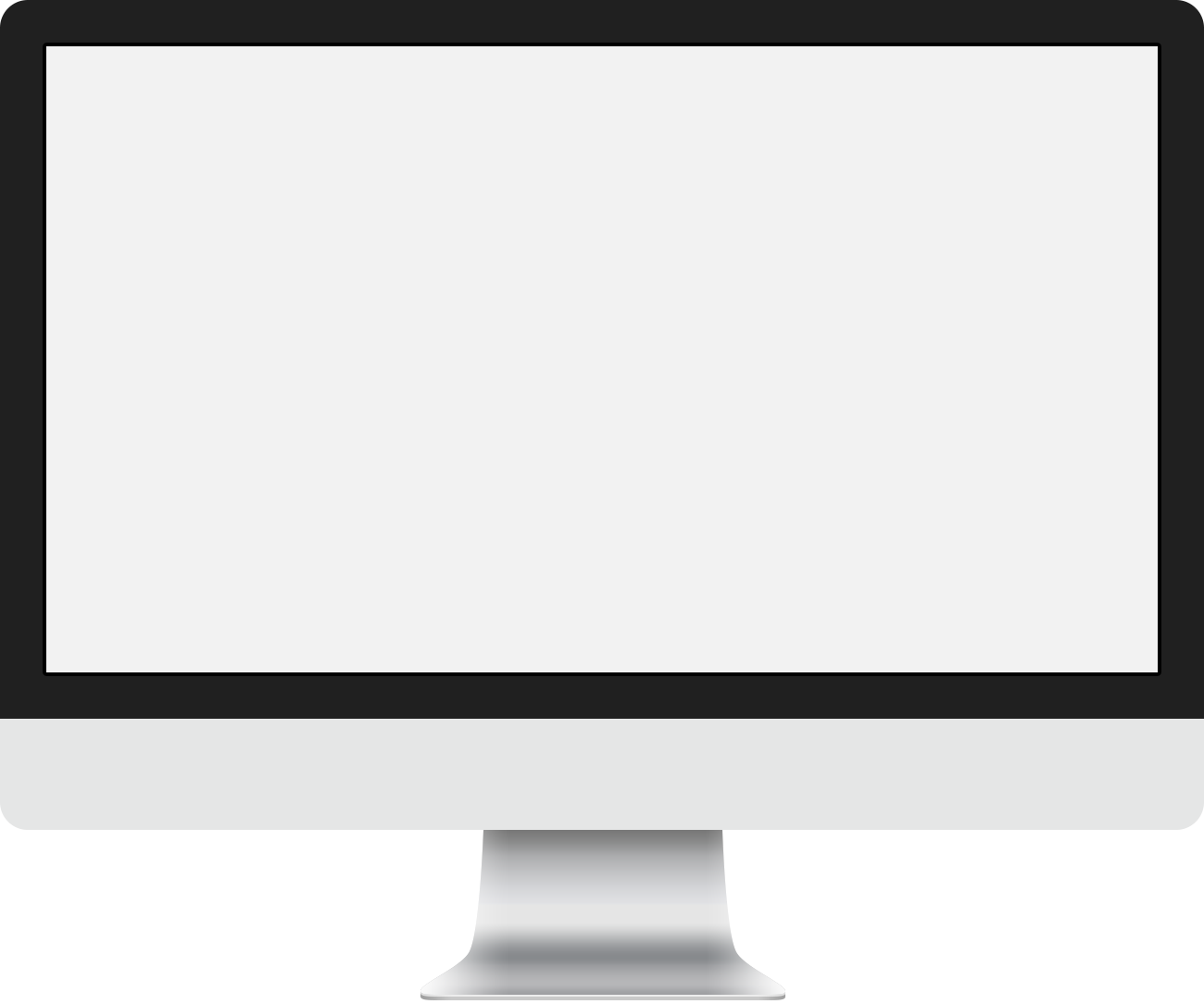 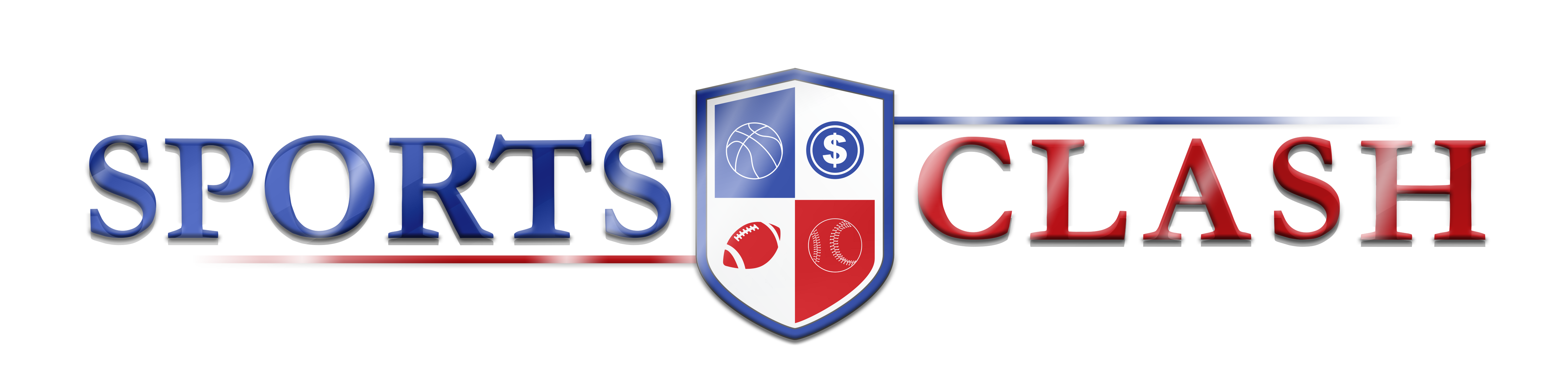 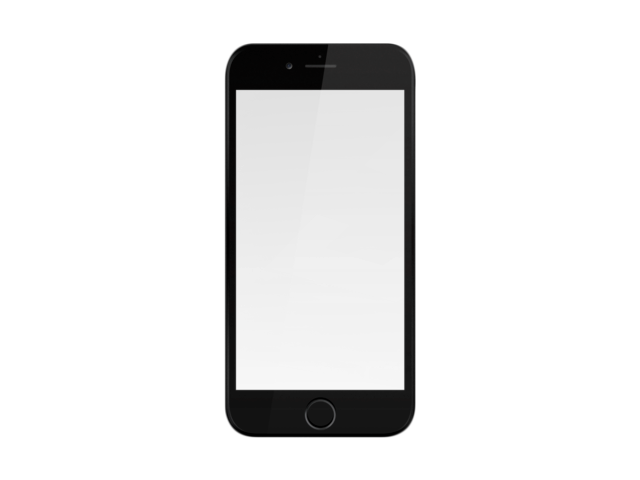 SportsClashGames.com/fantasysports
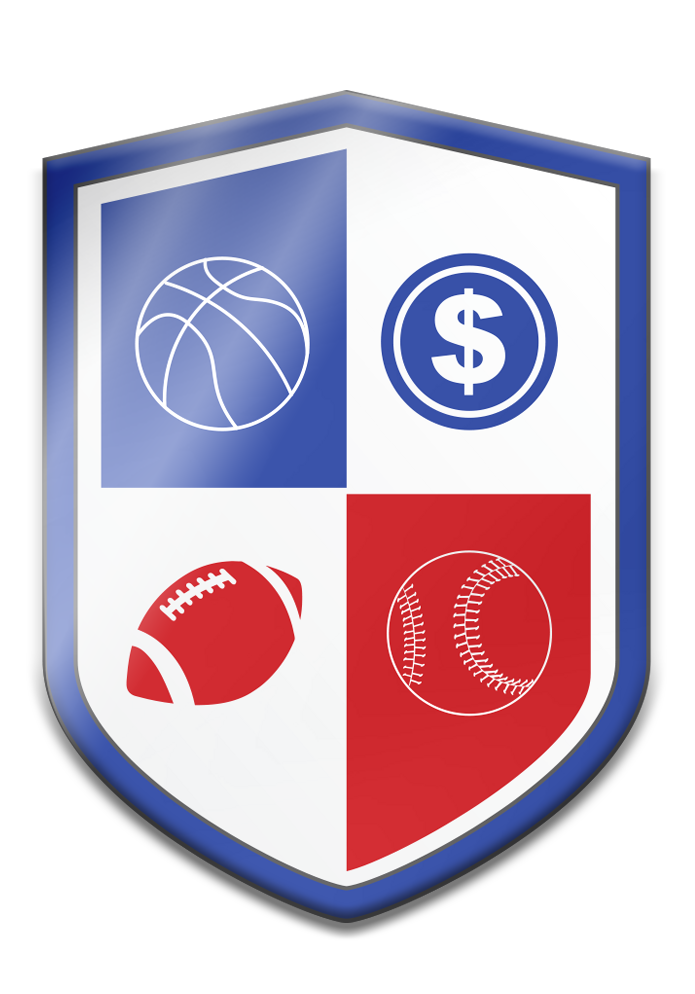 Next generation fantasy sports gaming for the sports fan.

Truly unique concept combines the thrill and excitement of Daily Fantasy Sports (DFS) and the ease of Traditional Sports Betting.
01
SportsClashGames
Timeline of Interest
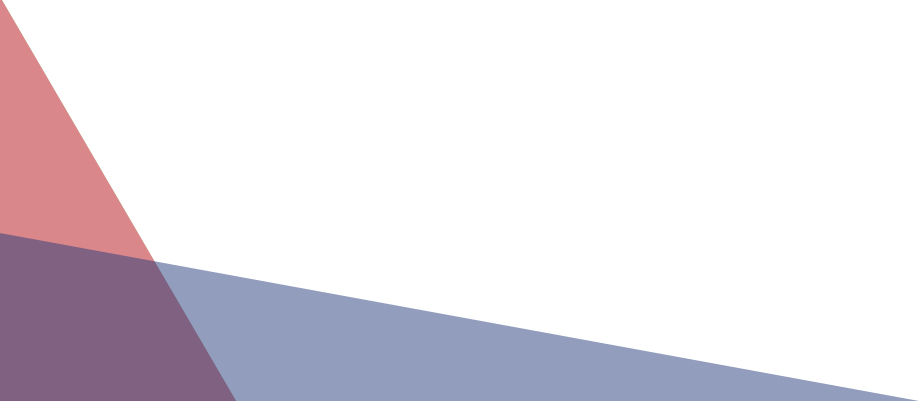 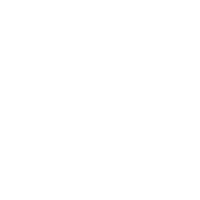 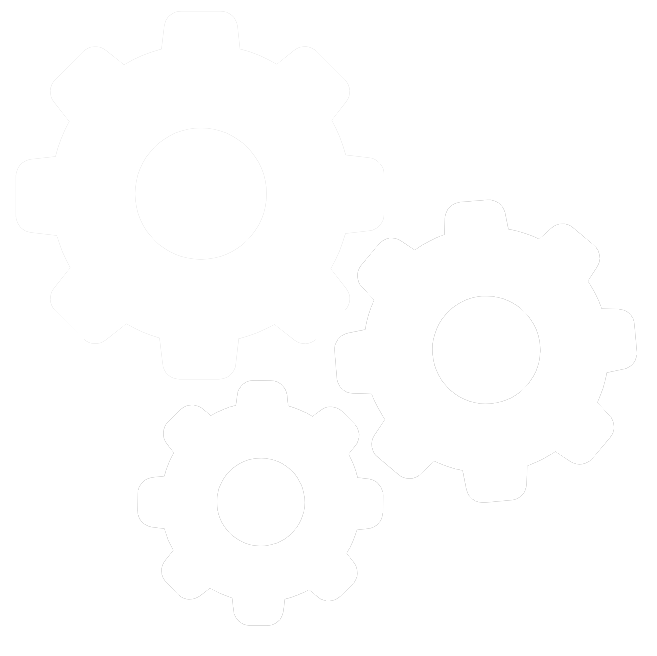 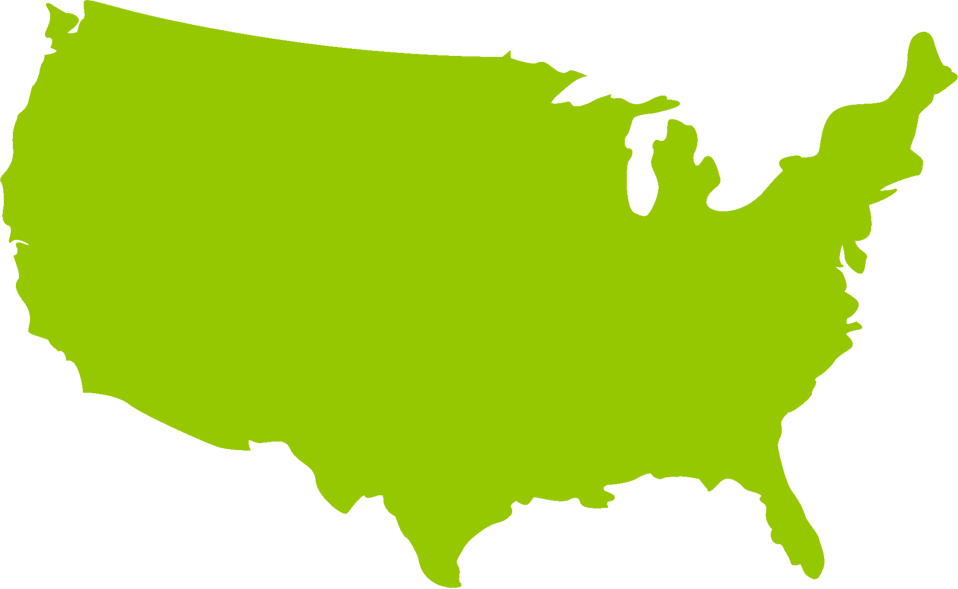 March 2020 launch
Key Dates
SportsClashGames development
02
03
01
SportsClash games begins development May 2018
We expect to launch our first games for March Madness tournament
2009 Fanduel launches
2011 DraftKings launches
2018 Supreme Court strikes down PASPA clearing way for US Sports Betting market
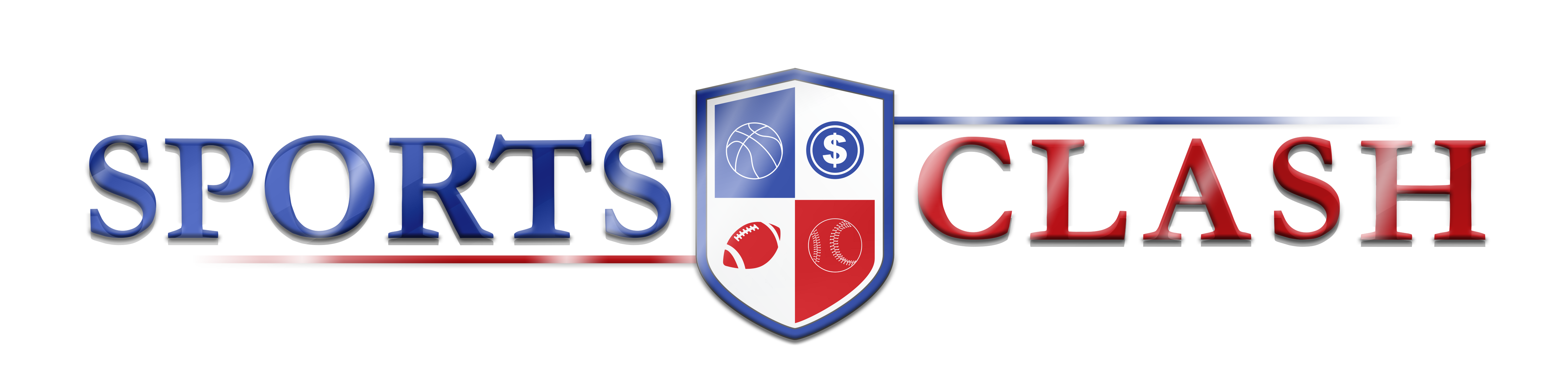 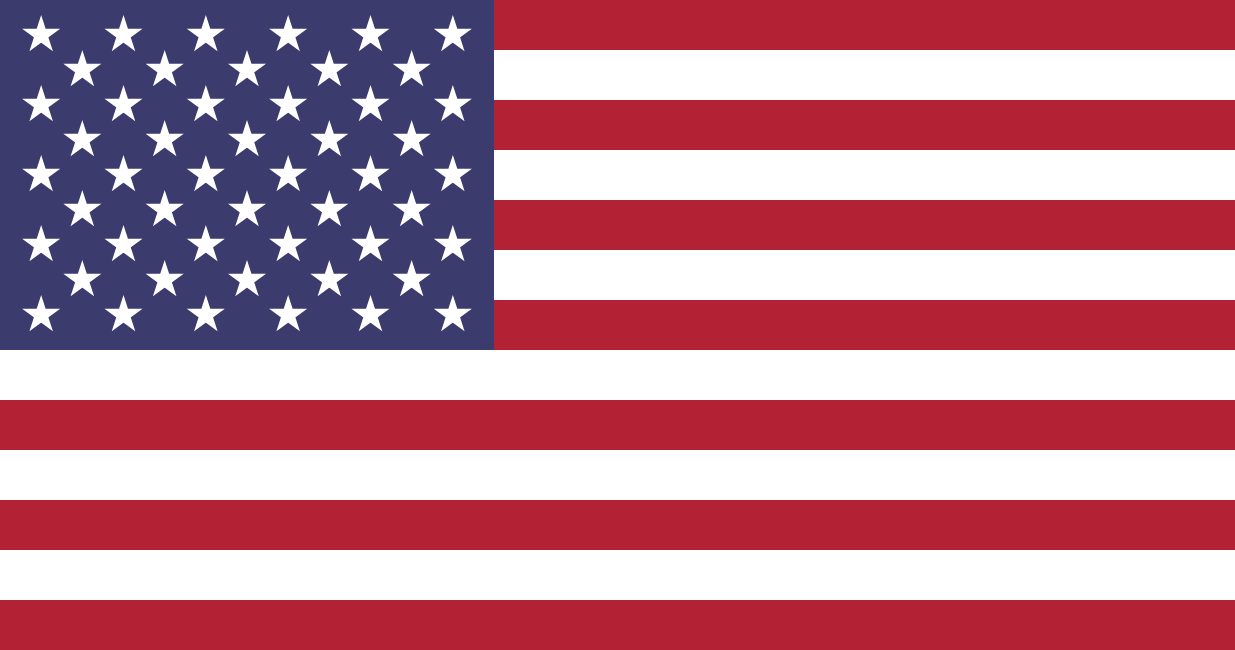 02
U.S. Sports Betting Market
HOW BIG IS THE COMBINED
 U.S. SPORTS BETTING MARKET and FANTASY SPORTS MARKET?
“Estimated $400 Billion of illegal sports bets every year in U.S.”

Adam Silver, Commissioner NBA
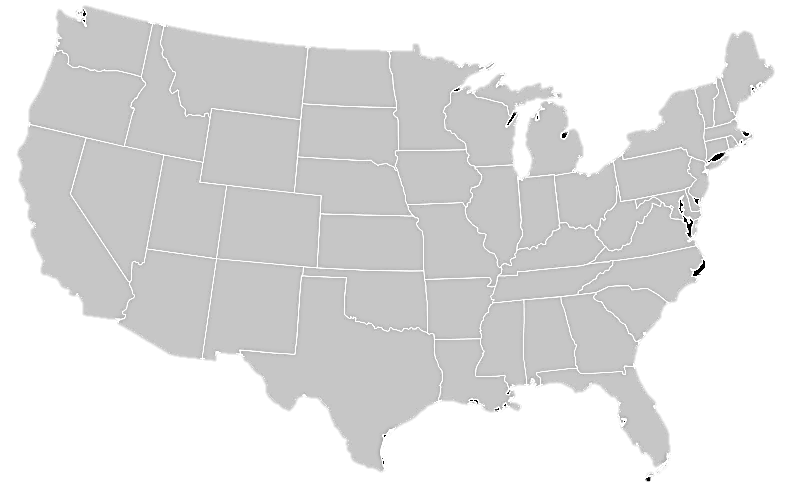 $5 Billion
LEGALLY IN NEVADA,
NEW JERSEY
$14 Billion
FANTASY
SPORTS MARKET
 IN 2018
1 in 6
AMERICANSPLAY FANTASY
SPORTS
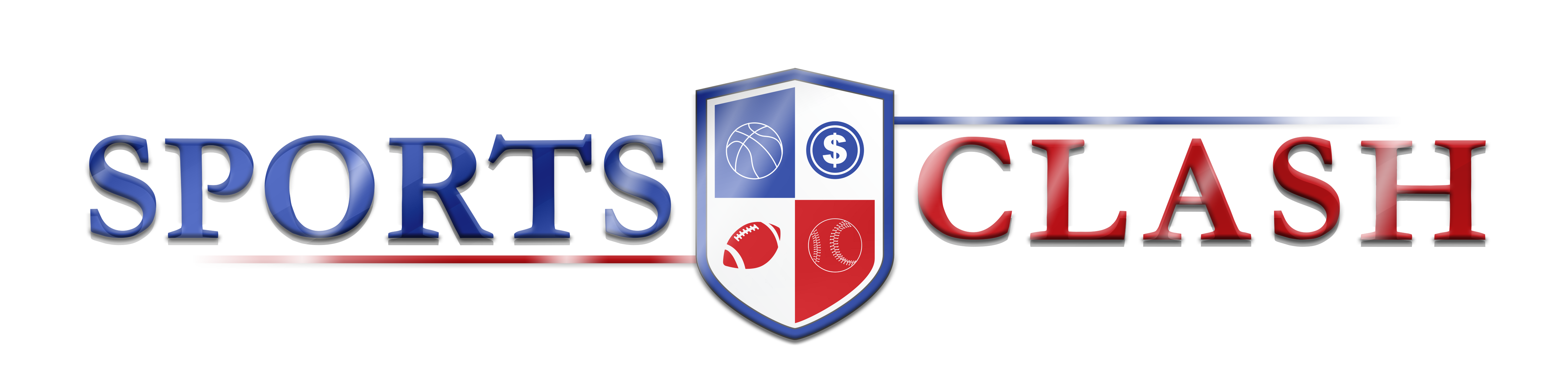 HOW IT WORKS: OPPORTUNITY
Our customer would be a current Daily Fantasy Sports (DFS) players who are not winners (roughly 80-90%). 

DFS is fun and exciting, but the customers lose because the hourly effort it takes each day to be good.

Our concept events the playing field, allowing even casual players to understand the game and be competitive.
For Traditional casual sports bettors, our product is much more fun to play for the same cash winnings.
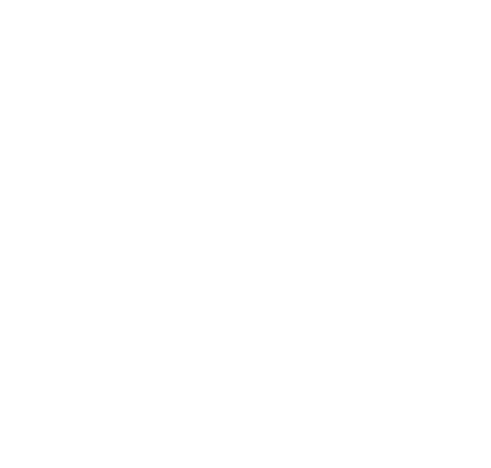 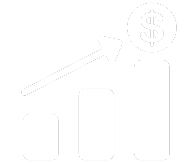 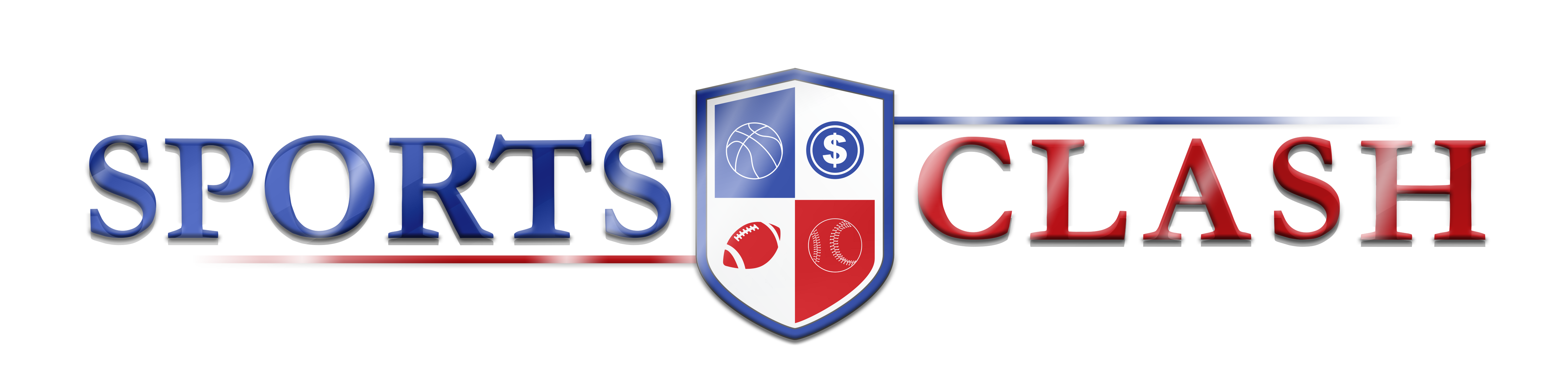 HOW IT WORKS: BASICS
WEB / MOBILE PLATFORMS:

Browser/mobile based website that allows customers to deposit money and play in various sports tournaments for cash prizes. Similar in this way to DraftKings or Fanduel, but the concept is different. 

No more studying stats for hours, watching weather reports or monitoring injuries. 
Unlike DraftKings and FanDuel, all the money won’t go to a few sharks.

Easy to play like traditional sports better, allowing you to root for your favorite teams.
Platform earns a commission (vigorish) from each entry.
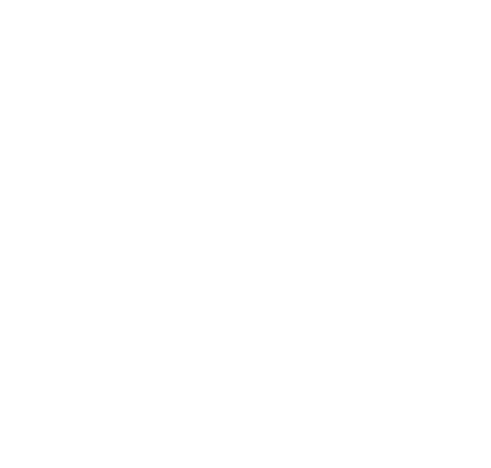 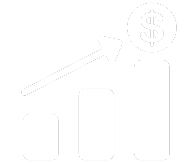 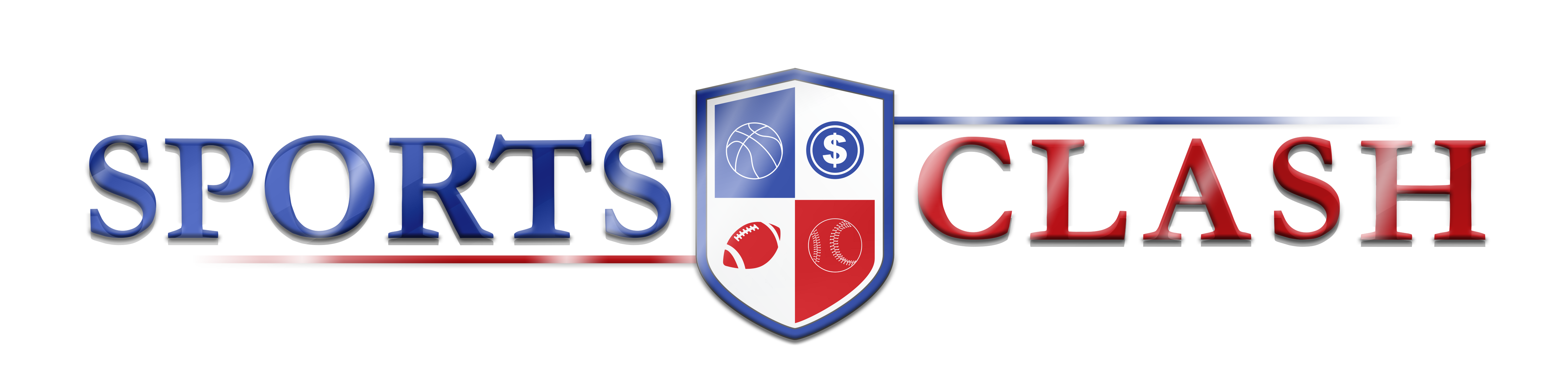 Barriers to Entry
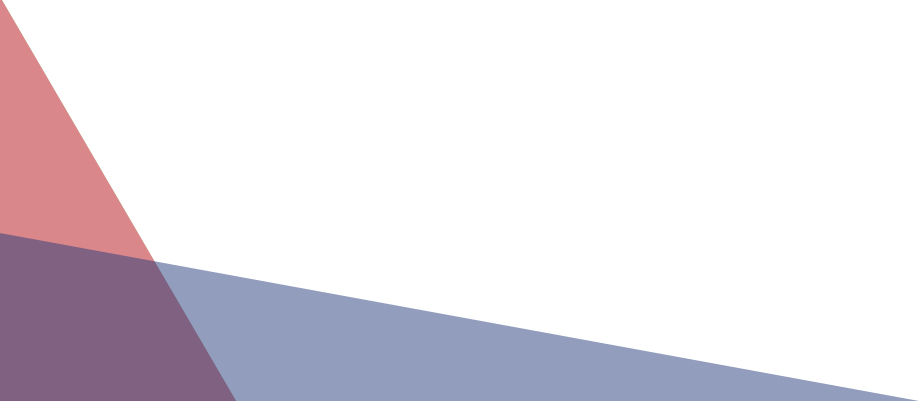 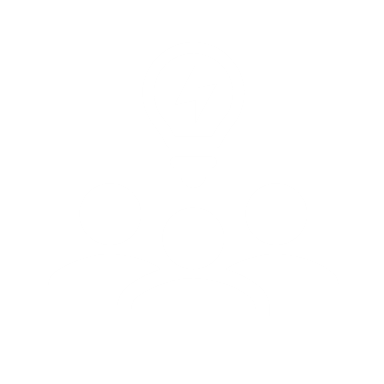 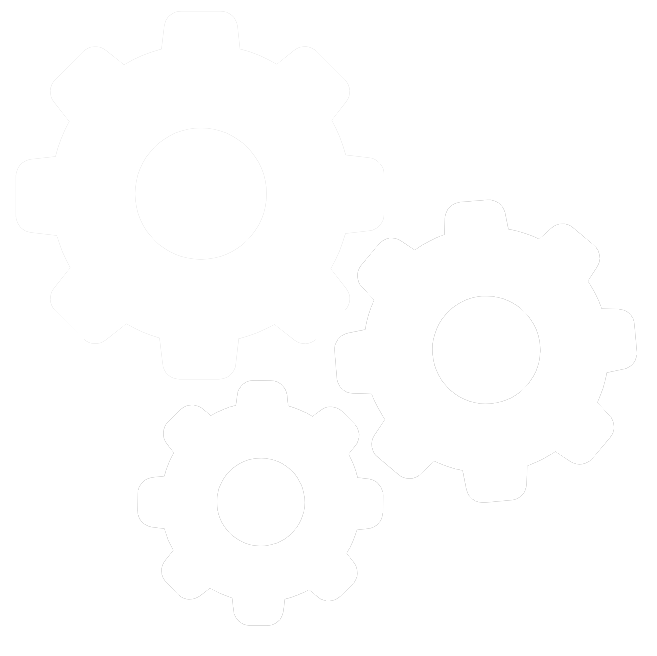 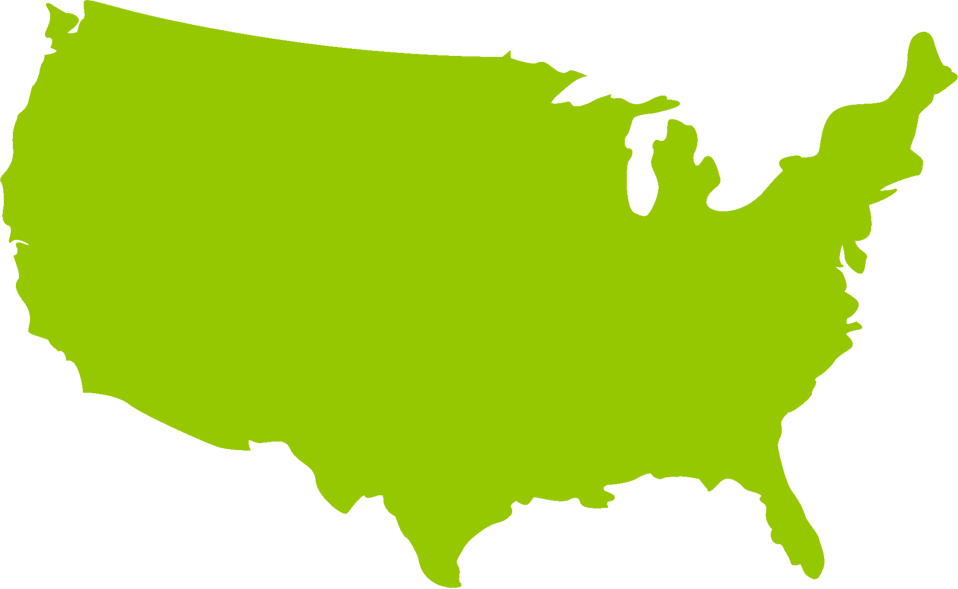 Industry knowledge
Go to market
Software Experience
Phase I of development is complete
02
03
01
SportsClash games Free to Play version has been completed.   Currently working on Pay to Play
We have specific industry gaming knowledge, including deep Daily Fantasy Sports and Sports Betting knowledge
We have built several commercial software products including prior systems in the gaming industry
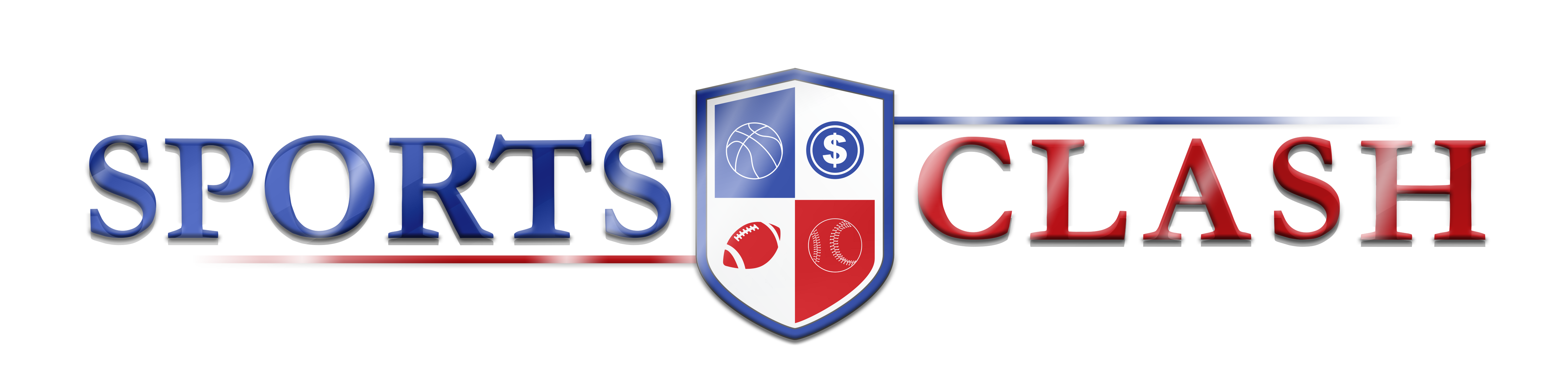 Management Experience
Two companies taken from startup to Inc. 500

Management member ranked in top 1% of all Daily Fantasy Sports Players

Run DFS Expert website DailyOverlay.com

We have built two prior products in the industry including a gaming platform for entity sports betting in Nevada
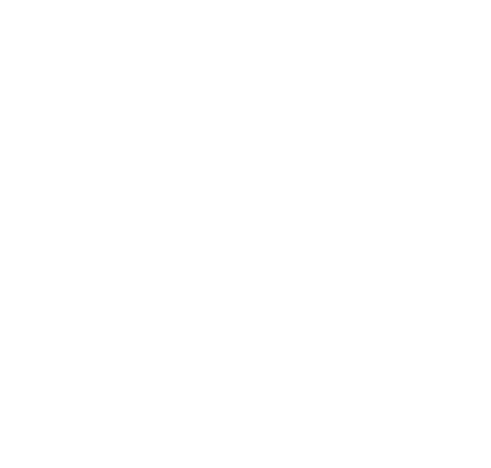 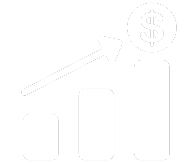 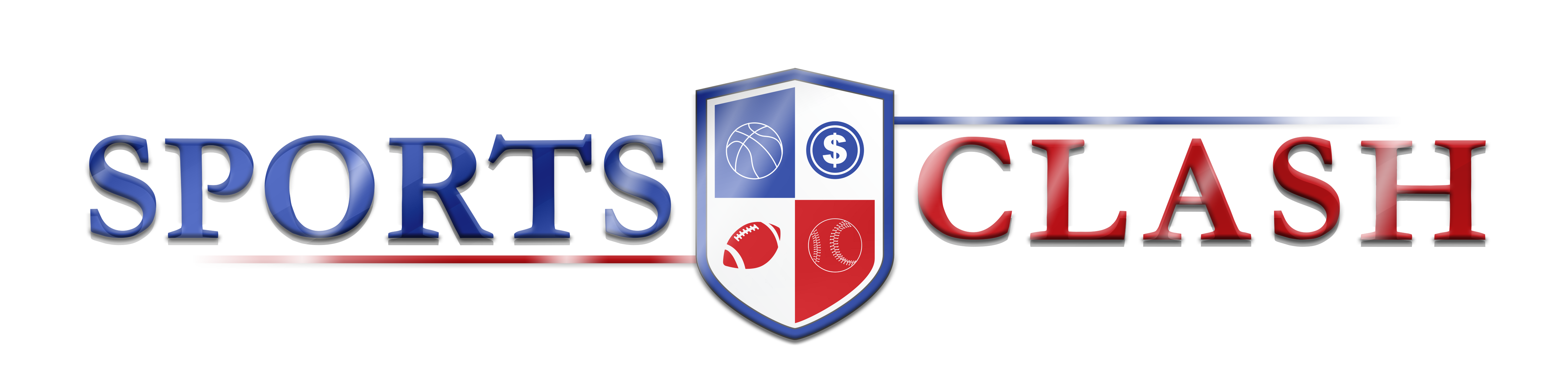 Business Model
The business model is based on running contests and taking a portion of the entry fee. 

Example: A $100 entry contest for March Madness that has 500 participants will generate $50,000. Of that $5k will be taken as the fee and $45,000 will be distributed as prizes to the players.

Key Metrics:
CPA - Cost per acquisition
MPV - Monthly player value average 
Monthly total fees earned
Monthly player growth
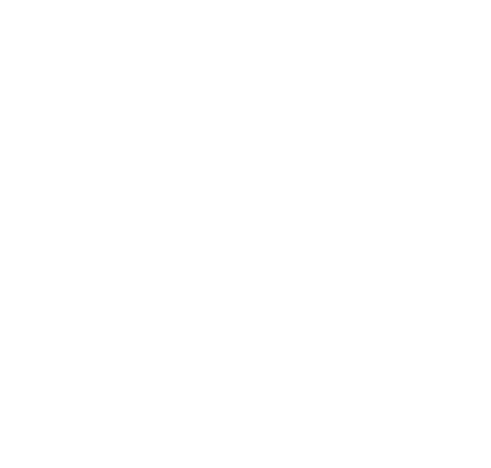 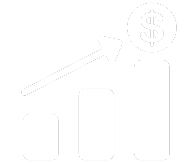 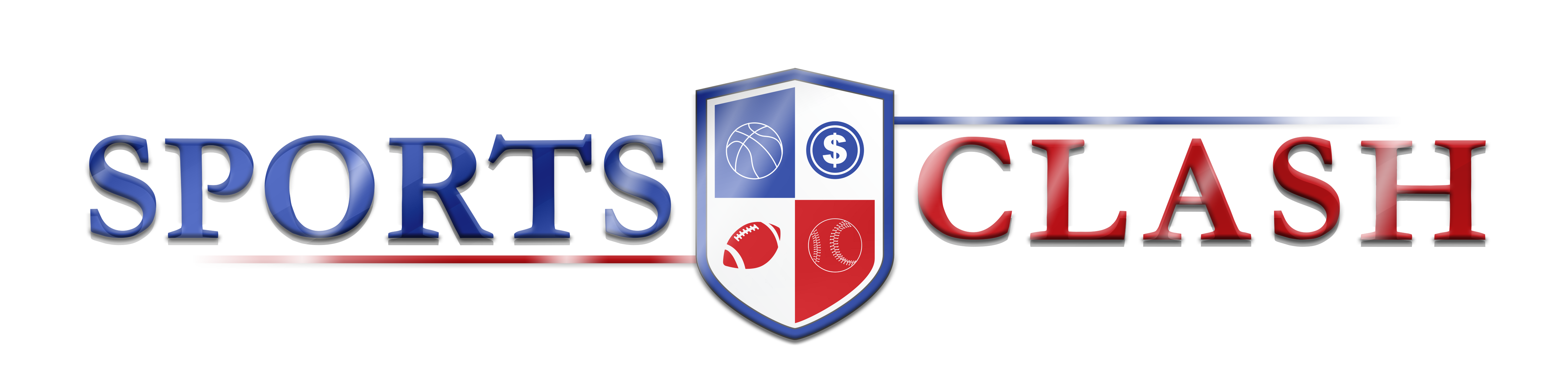 07
Marketing Strategy
MARKETING STRATEGY
Digital Ads, Affiliate and Influencer marketing, and referral bonuses will be the primary customer acquisition models.

Traditional marketing methods like advertising on Sirius/XM Fantasy Sports radio.
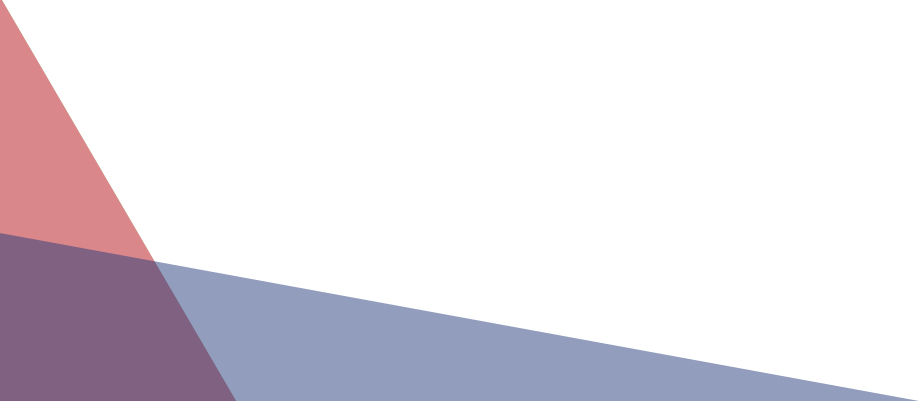 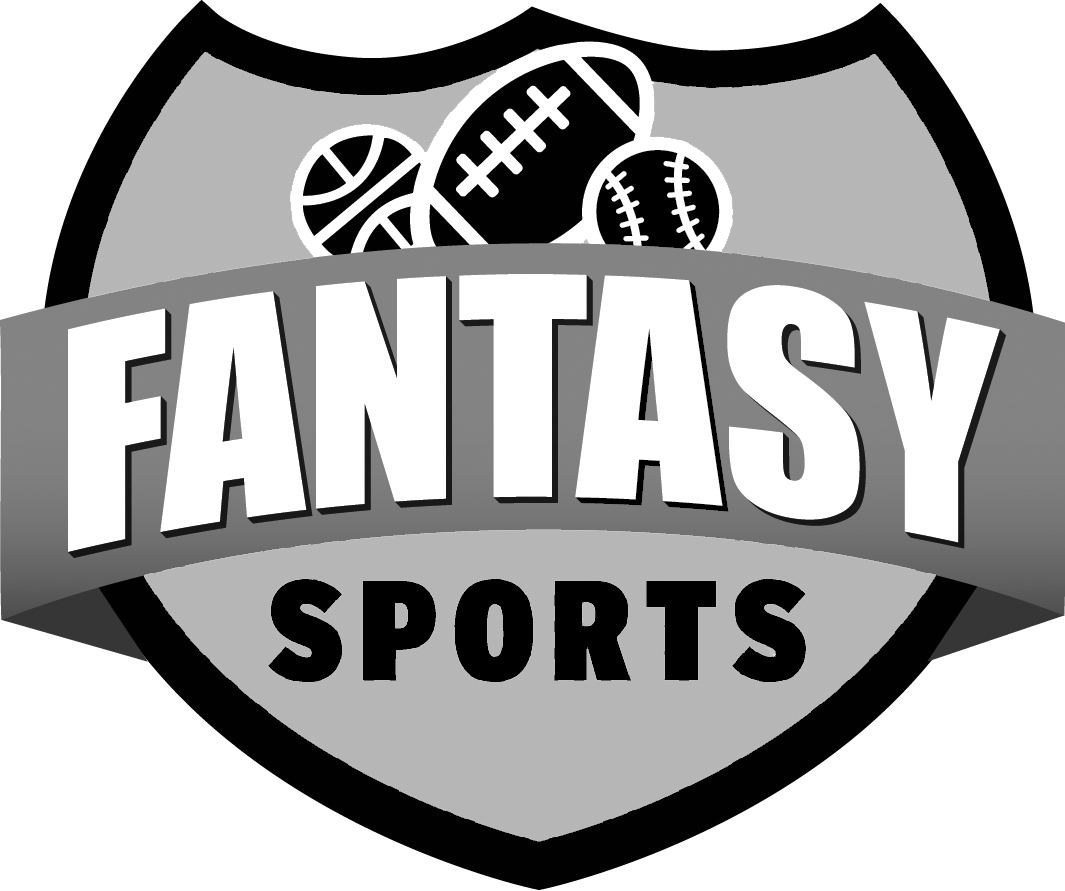 AFFILIATE MARKETING
Affiliate Fantasy and Sports Betting sites
Casino Affiliates
Sport Content Producers & more
DAILY FANTASY SPORTS MARKET digital/social marketing
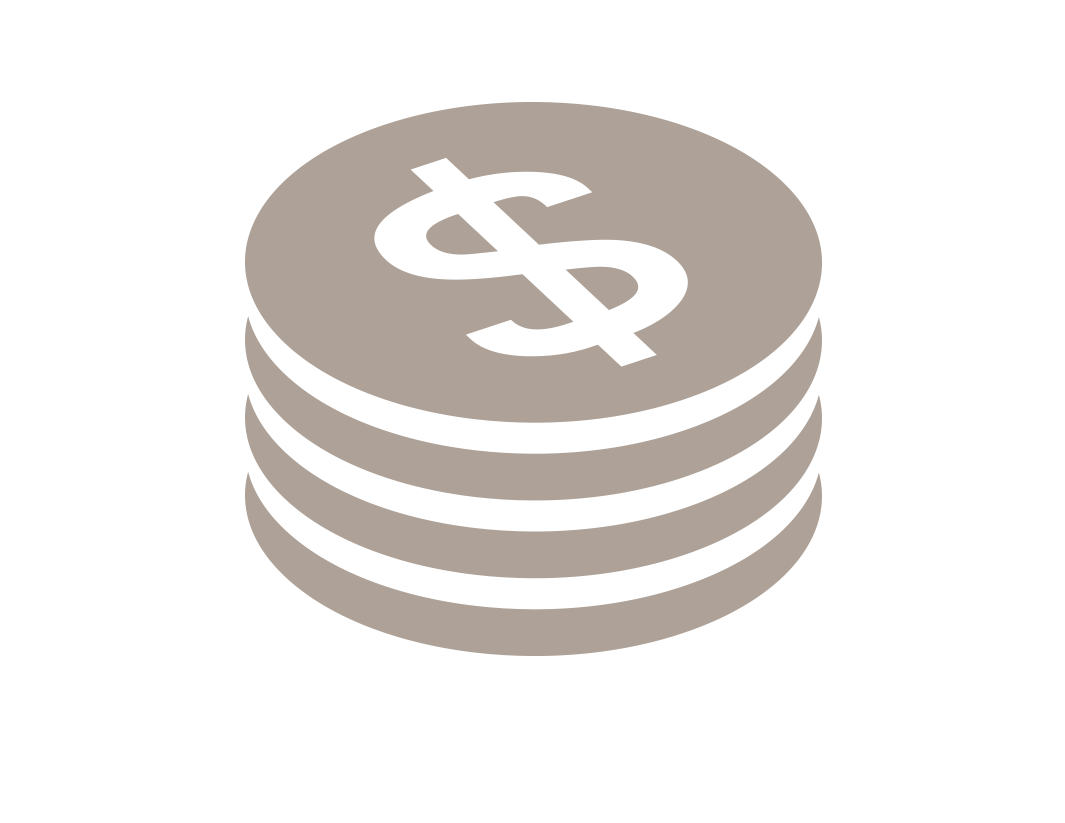 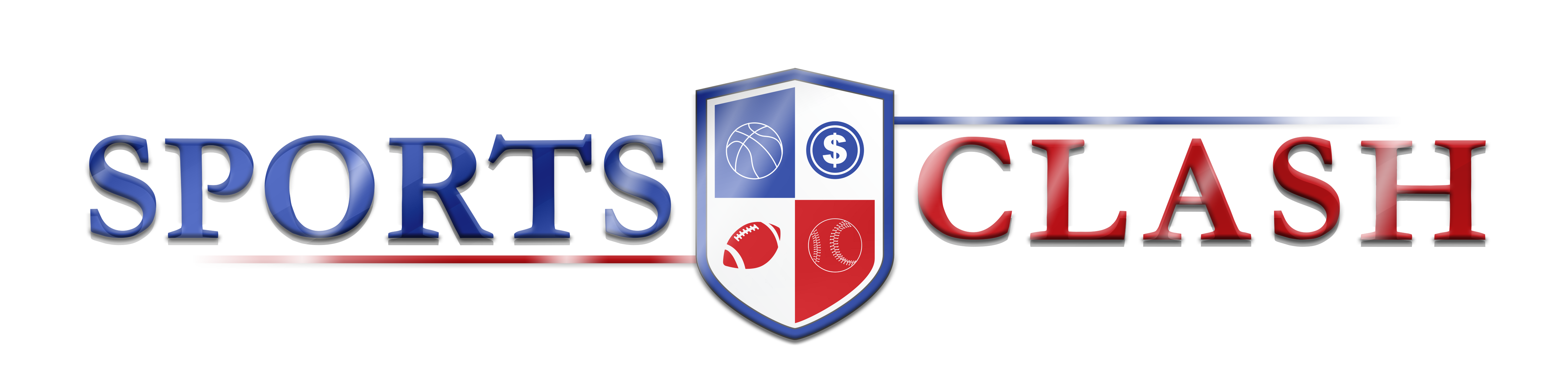 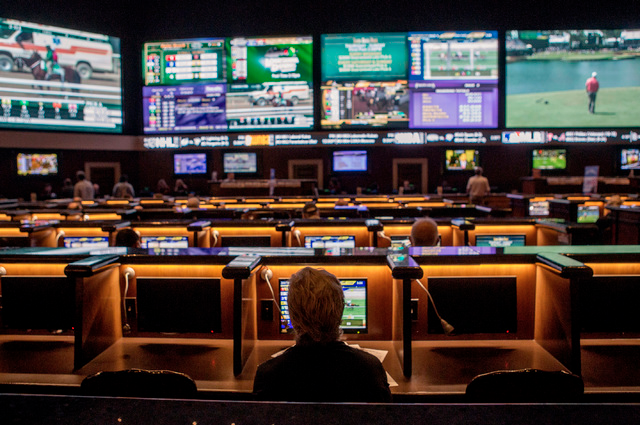 09
Our Timeline
OUR TIMELINE
Pay to Play Software Build
ESTABLISH PAY to PLAY AFFILIATES
GO!
Months
1-3
Months
4-6
Months
7+
First 3 Months after funding will be used to move from MVP product to more refined product.
Establish affiliates and marketing.  Begin gathering players.  Launch first contests.
Go!  Full marketing press.
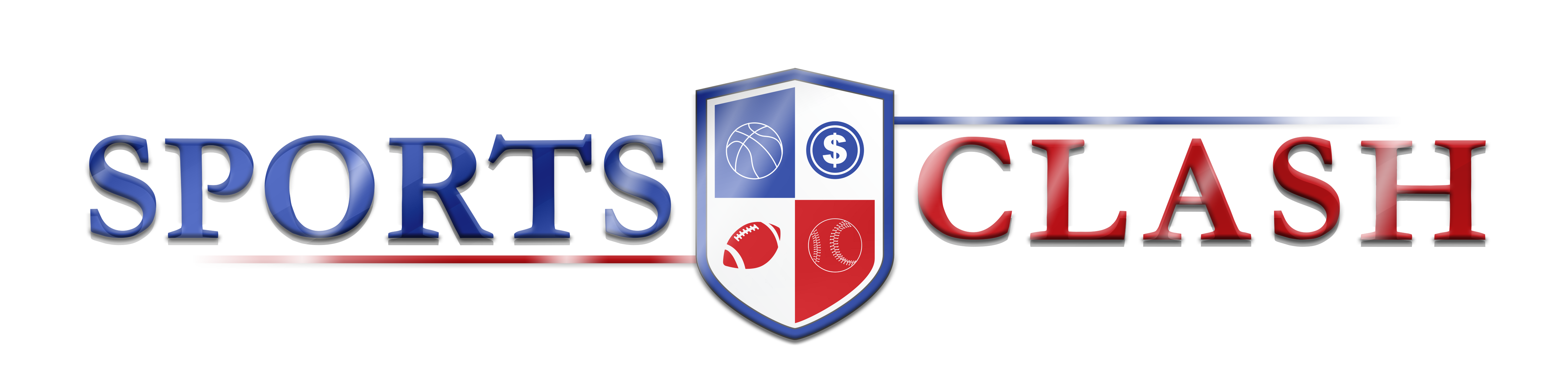 10
Asking
WE ARE ASKING
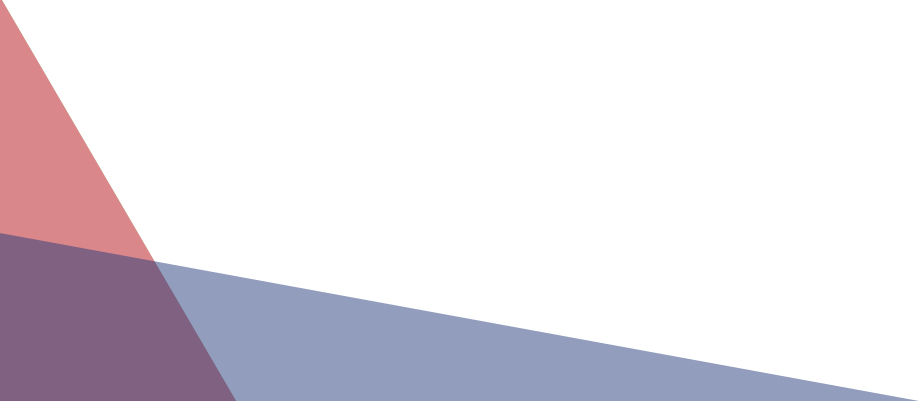 $525,000
INVESTMENT OPPORTUNITY
IN EXCHANGE FOR
20%
EQUITY STAKE OF 
THE COMPANY
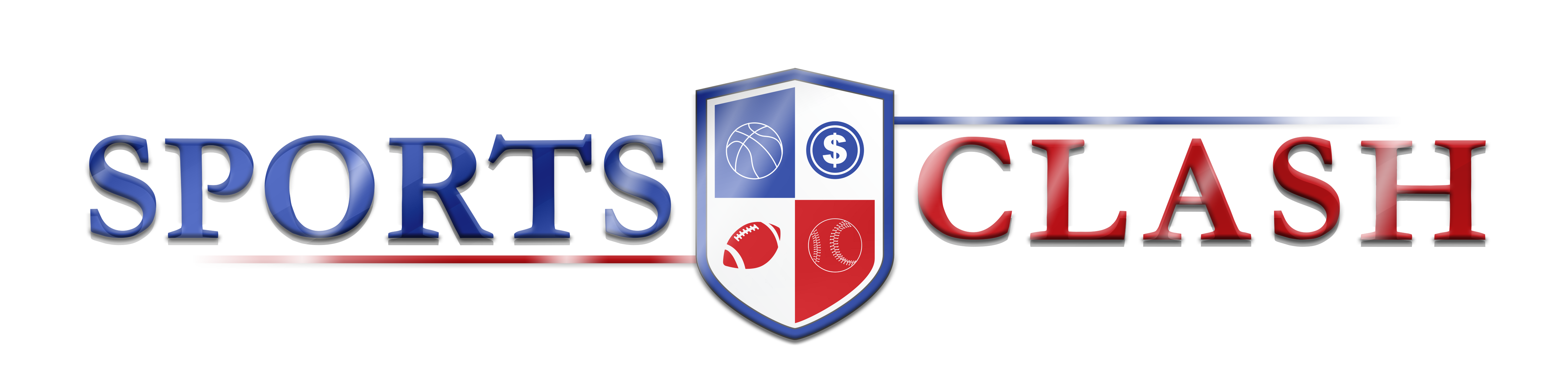 11
Use of Funds
USE OF FUNDS
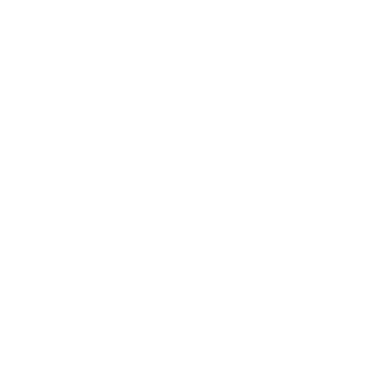 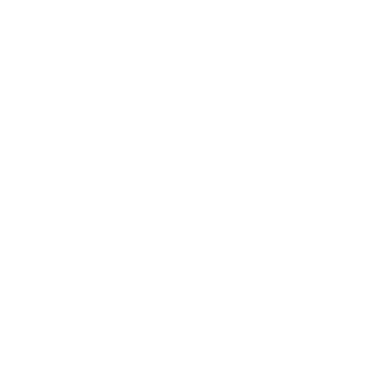 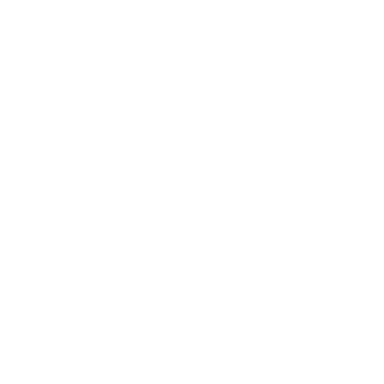 $100,000 Affiliate Marketing
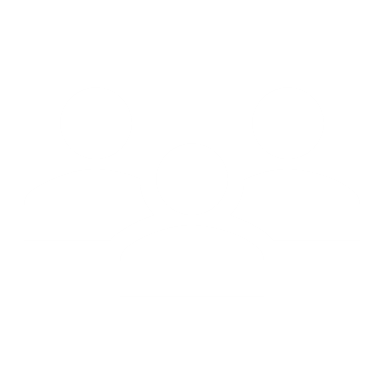 $100,000 Social/Digital Marketing
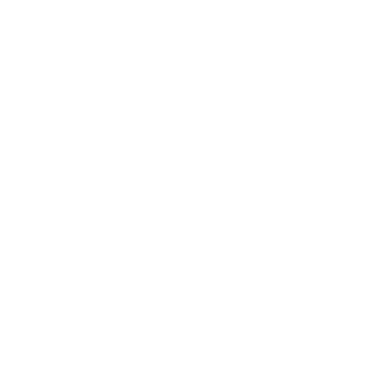 $50,000 G&A/Hosting/Pre-Marketing
$125,000 on Sales/Staff
$150,000 on remaining Software Build
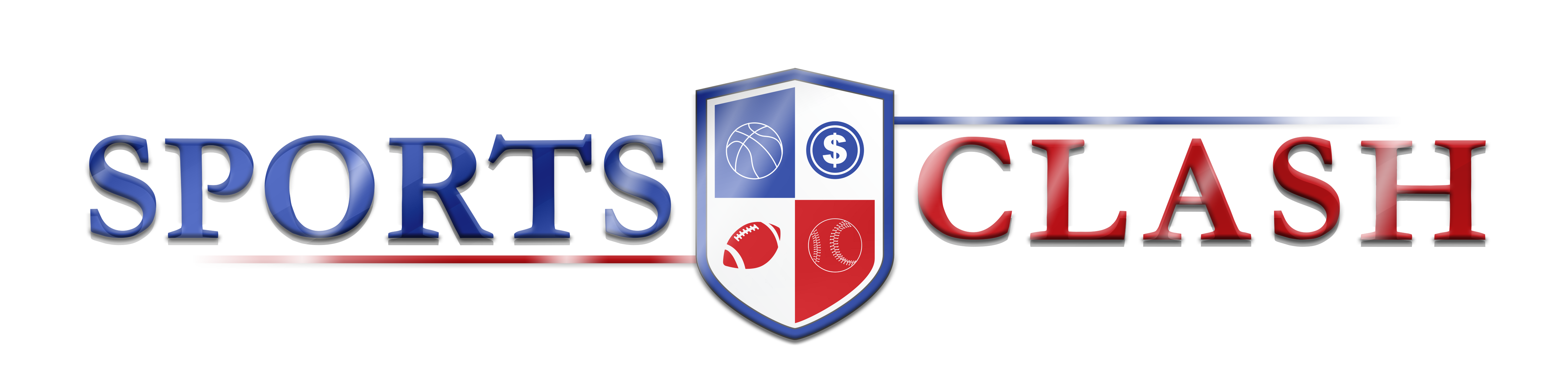 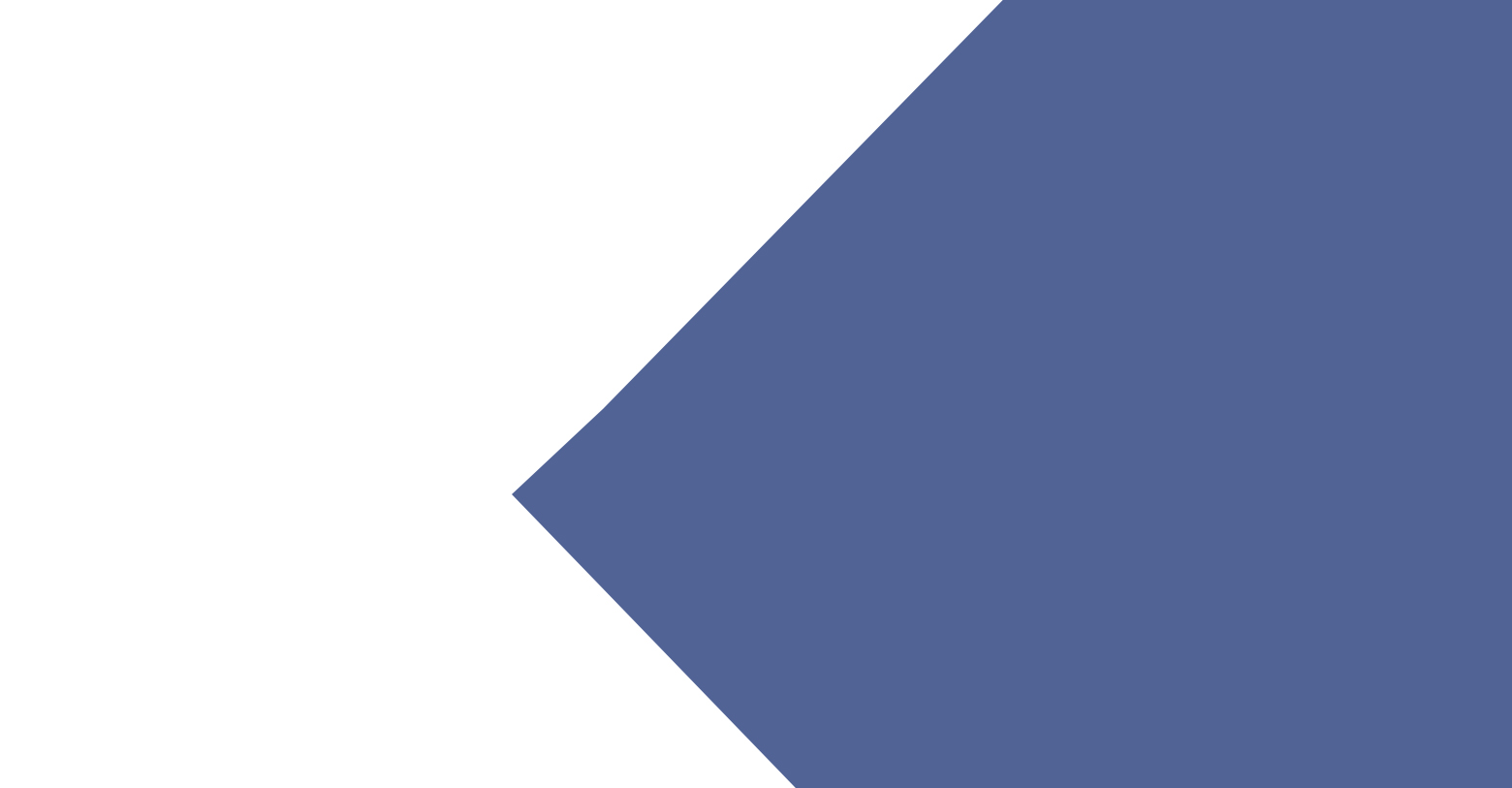 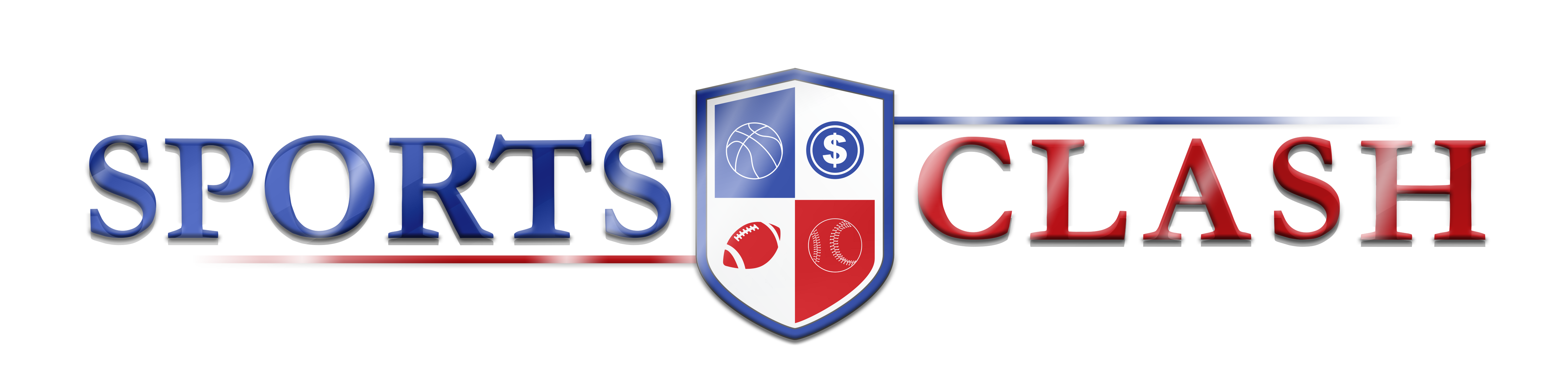 THANK YOU
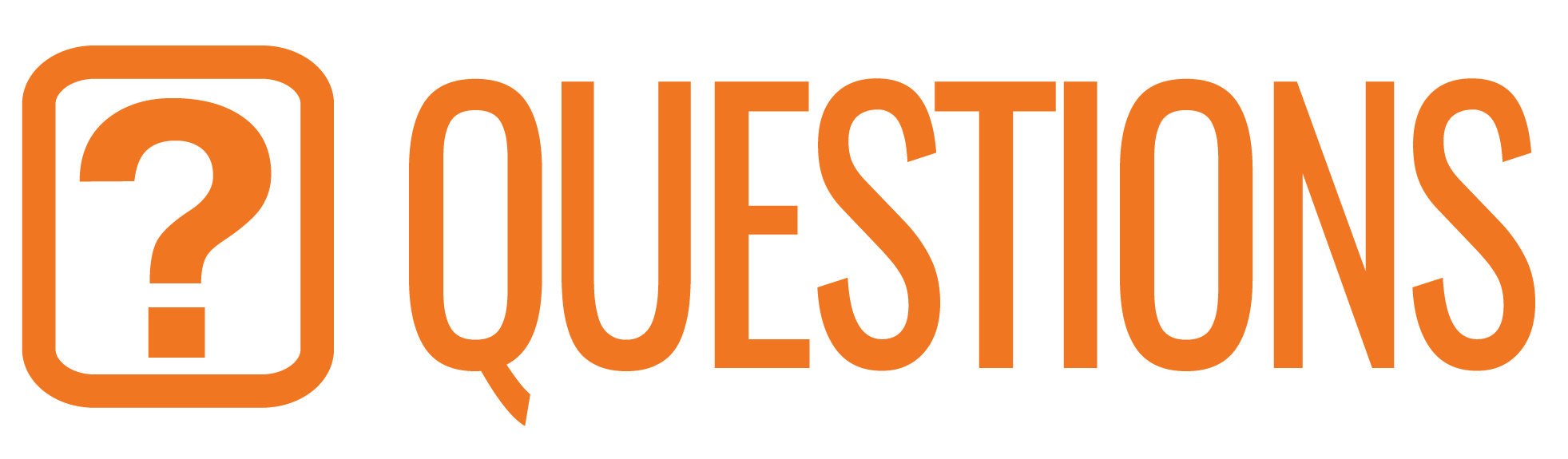 [Speaker Notes: Thank You - Closing]